Ситуационные задачи как средство формирования функциональной грамотности на уроках информатики
Пономарев Павел Михайлович // учитель информатики // МБОУ СОШ №24
«Функционально грамотный человек - это человек, способный использовать приобретаемые в течение жизни знания для решения широкого диапазона жизненных задач в различных сферах человеческой деятельности, общения и социальных отношений»
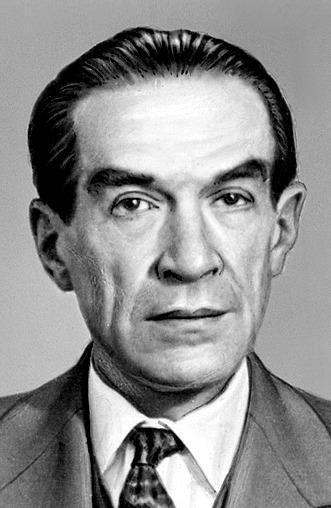 Алексей Алексеевич Леонтьев - лингвист, психолог, доктор психологических и филологических наук
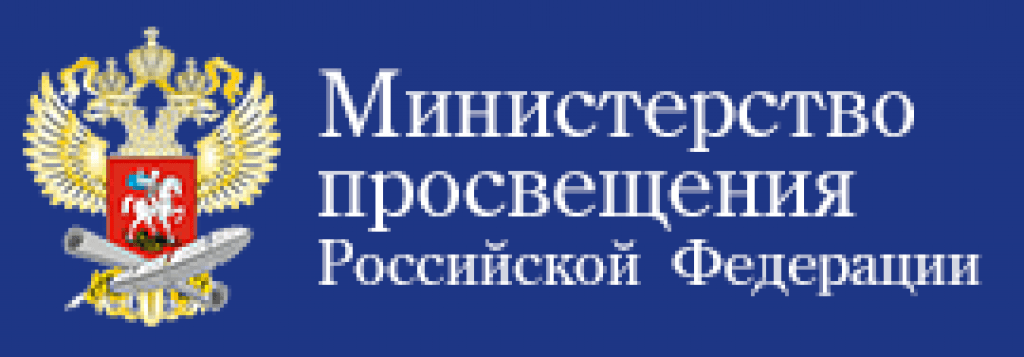 Функциональная грамотность в контексте ФГОС
ФГОС начального общего, основного общего и среднего общего образования (Приказы Минпросвещения РФ № 286 от 31.05.2021; № 287 от 31.05.2021; Приказ Минобрнауки РФ № 413 от 17.05.2012)
Примерные основные образовательные программы начального, основного и среднего общего образования (решение федерального учебно-методического объединения по общему образованию протокол 18 марта 2022 г. № 1/22, протокол от 28 июня 2016 г. № 2/16-з)
Приказ Депобразования и науки Югры от 20.09.2021 №10-П-1244 «Об организации работы по повышению функциональной грамотности обучающихся общеобразовательных организаций Ханты-мансийского автономного округа – Югры"
3
Национальный проект «Образование»
Обеспечение глобальной конкурентоспособности российского образования, вхождение Российской Федерации в число 10 ведущих стран мира по качеству общего образования
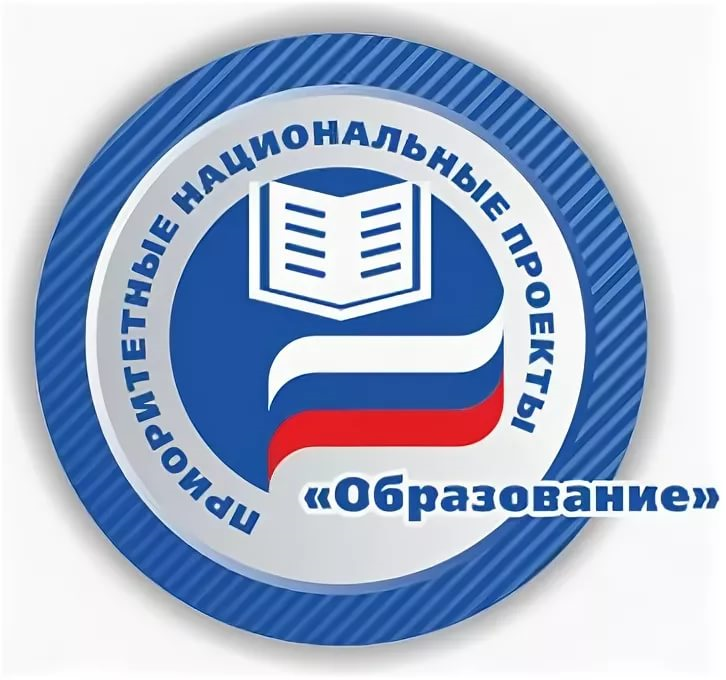 Средневзвешенный результат Российской Федерации в группе международных исследований, место Российской Федерации (не ниже 10 к 2024 году)
Позиция Российской Федерации в международном соревновательном рейтинге стран, готовящих выпускников (молодых специалистов) по современным требованиям (не ниже 3 к 2024 году)
по результатам Международной программы 
по оценке качества обучения PISA
Цель:
создание условий для формирования функциональной грамотности учащихся посредством включения в учебную деятельность ситуационных задач на уроках информатики
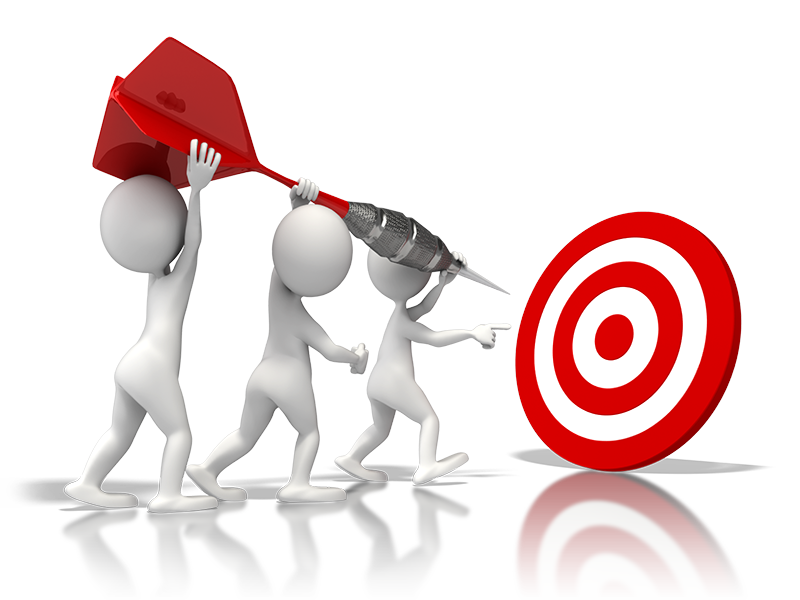 Задачи:
разработать логико-смысловую модель урока на основе системно-деятельностного подхода (проблемное обучение, проектная технология), обеспечивающего формирование функциональной грамотности школьников
разработать систему практико-ориентированных ситуационных задач и создать электронный банк заданий по формированию функциональной грамотности
апробировать и внедрить систему в учебную деятельность основной школы
провести анализ сформированности функциональной грамотности школьников на основе разработанных диагностических заданий                    (по материалам исследований PISA)
5
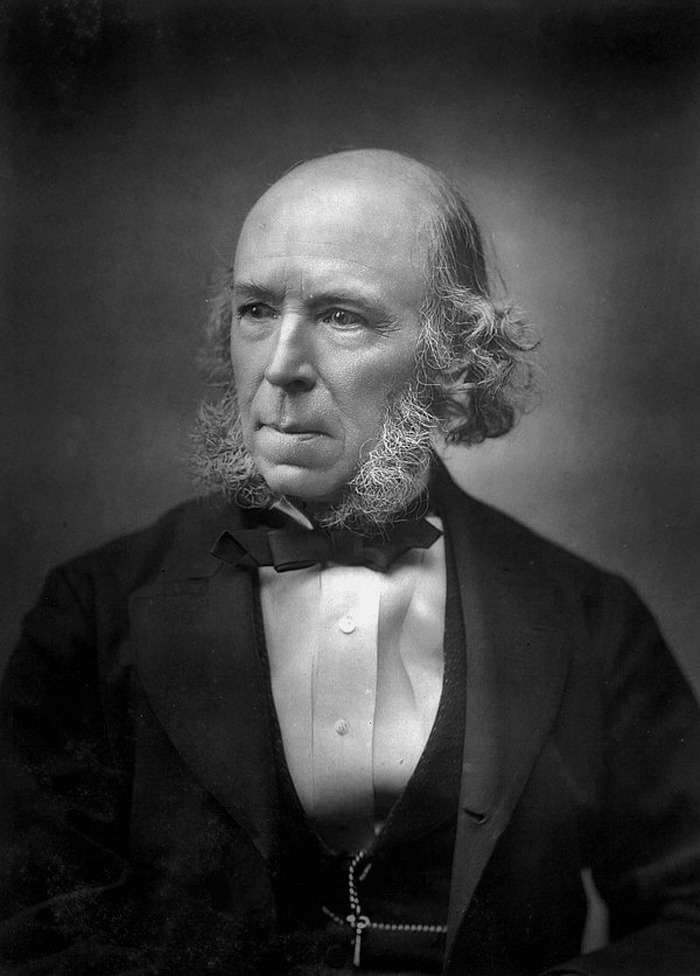 «Великая цель образования – это не знания, а действия»
Герберт Спенсер 
английский философ, биолог, антрополог и социолог
ФГОС 
(2-ое поколение)
Определяет развитие основ умения учиться (формирование универсальных учебных действий) как одну из важнейших задач образования
ФГОС 
(3-е поколение)
определяет функциональную грамотность как способность решать учебные задачи и жизненные ситуации на основе сформированных предметных, метапредметных и универсальных способов деятельности
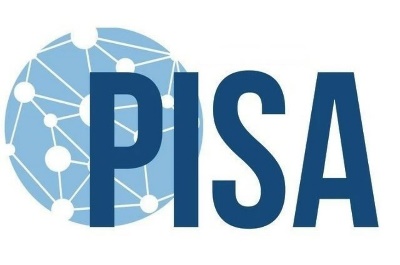 Международные исследования PISA
PISA (Program for International Student Assessment) - мониторинг оценки качества образования в школе, в рамках которого оцениваются знания и навыки учащихся школ в возрасте 15 лет.

С 2000 года Россия стала участвовать в международных исследованиях PISА.
Позиции России  в 2018 году были такими: 30-е место по математике,  31-е место по чтению  и 33-е место по естественным наукам.
Составляющие функциональной грамотности
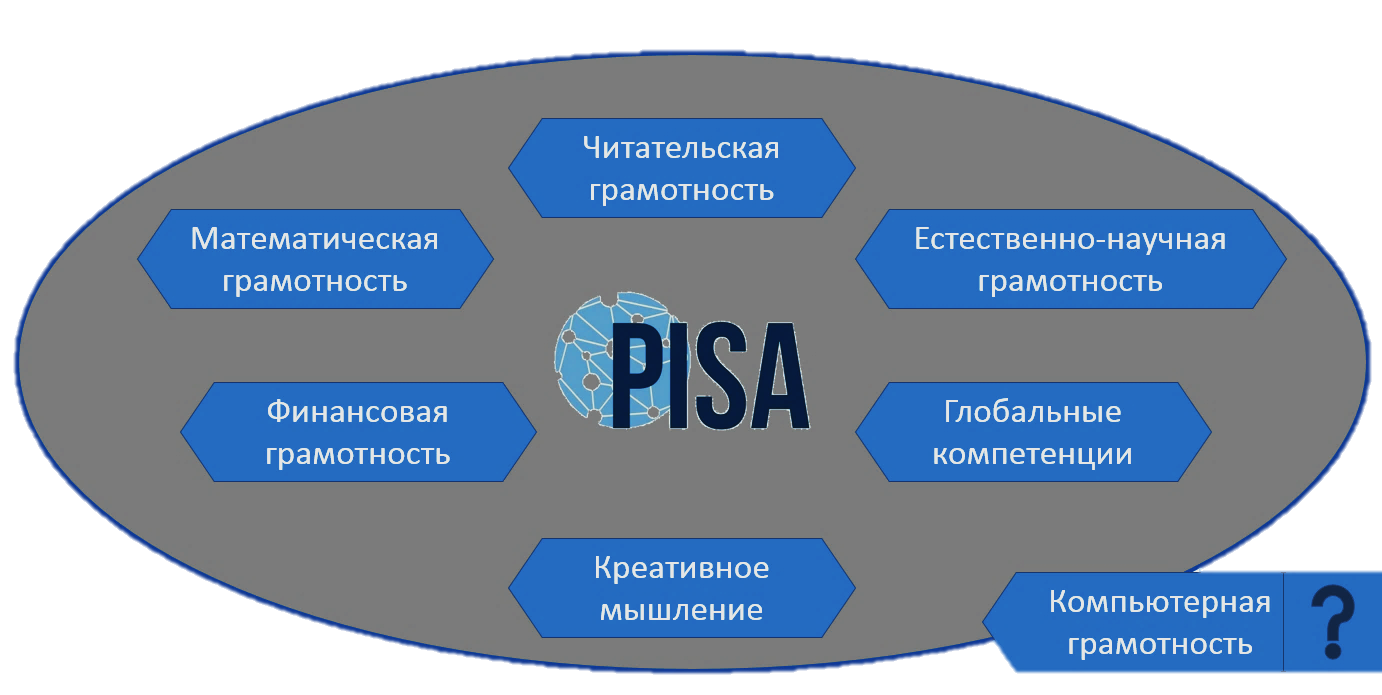 Модель формирования функциональной грамотности обучающихся на уроках информатики
10
Модель формирования функциональной грамотности обучающихся на уроках информатики
11
Модель формирования функциональной грамотности обучающихся на уроках информатики
12
Модель формирования функциональной грамотности обучающихся на уроках информатики
13
Открытые банки заданий по функциональной грамотности
http://fipi.ru
http://моифинансы.рф/
ФИПИ
http://skiv.instrao.ru
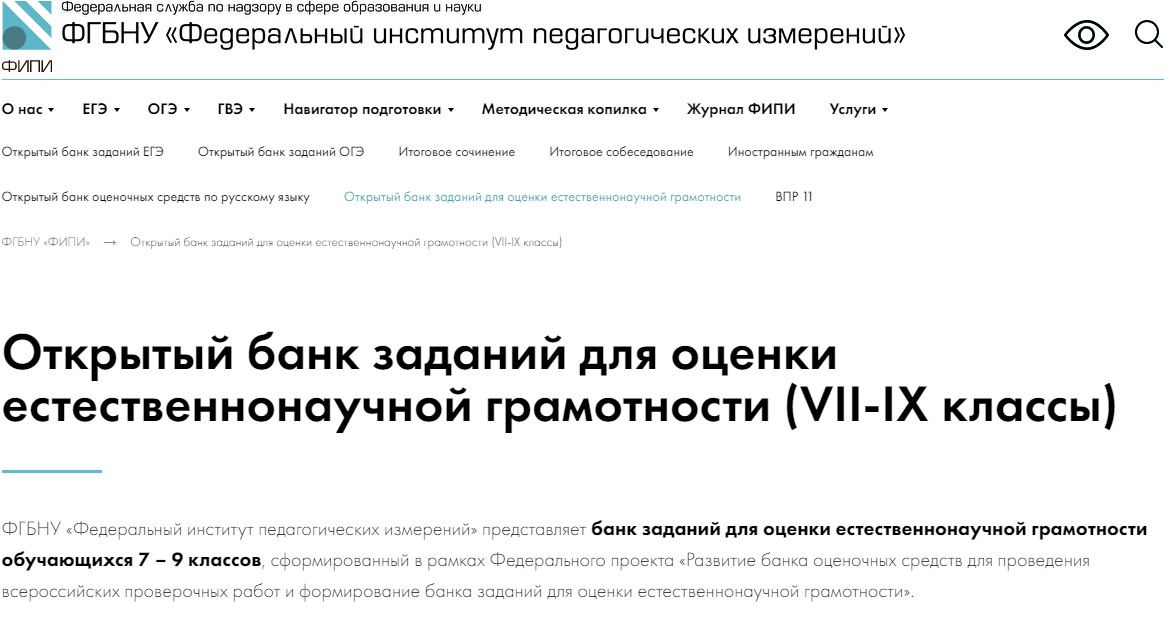 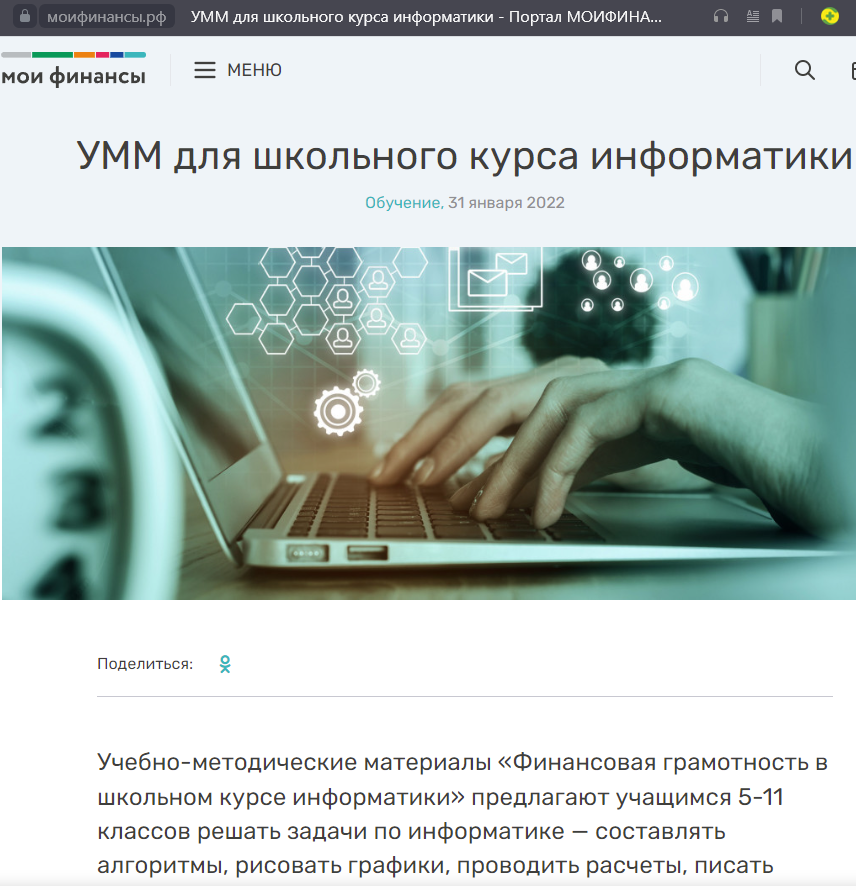 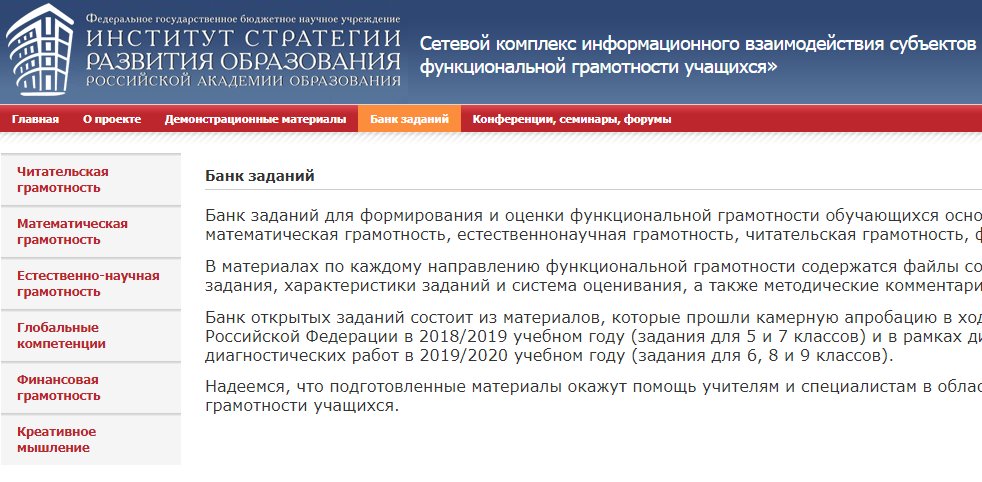 http://fg.resh.edu.ru
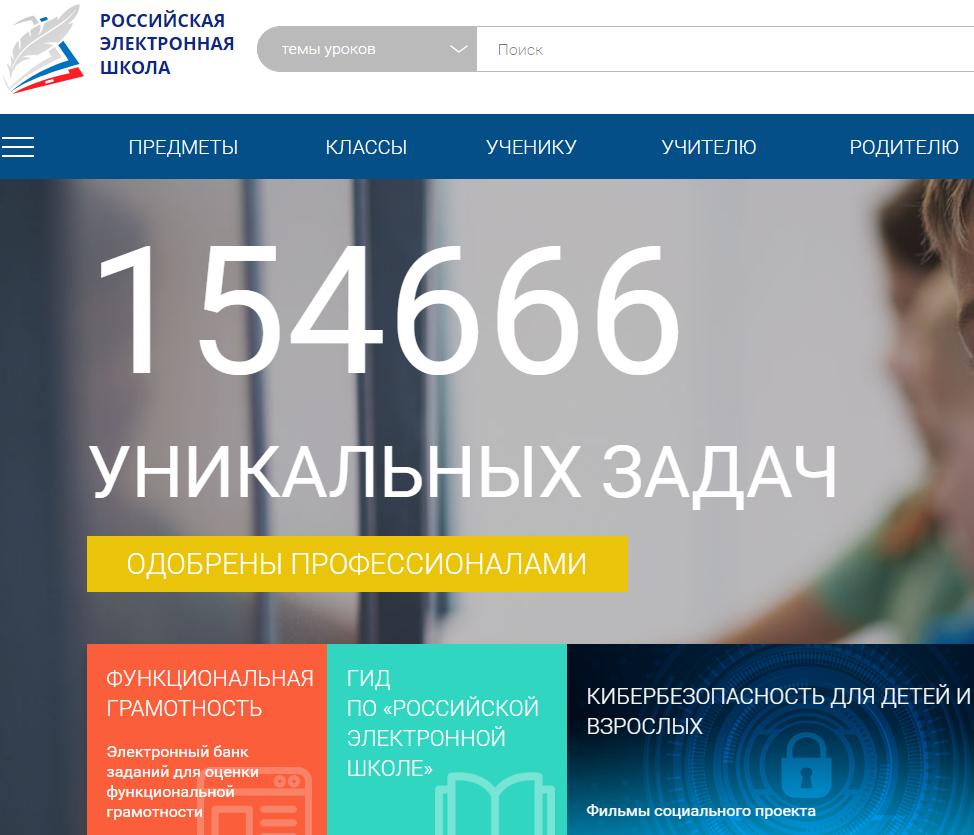 Проект Минфина России
Российская электронная школа
Институт стратегии развития образования
14
Формирование функциональной грамотности
Технология проблемного обучения
Уровневая дифференциация обучения
Технология использования игровых методов
Технология проектной деятельности
Обучение на основе ситуационных задач
Информационные и коммуникационные технологии
15
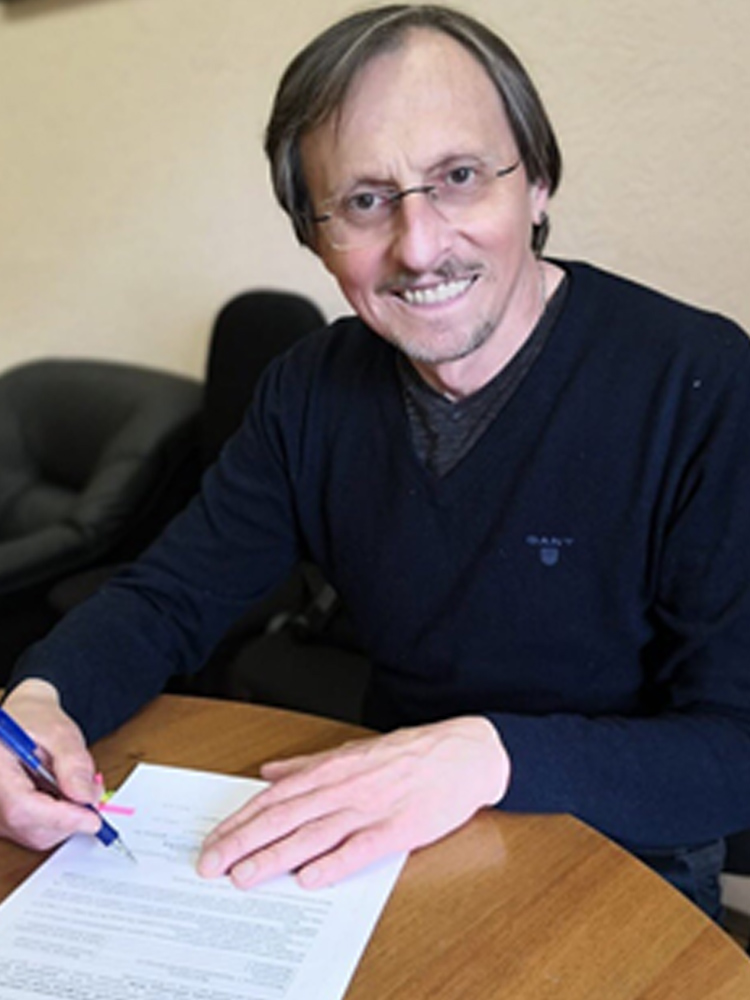 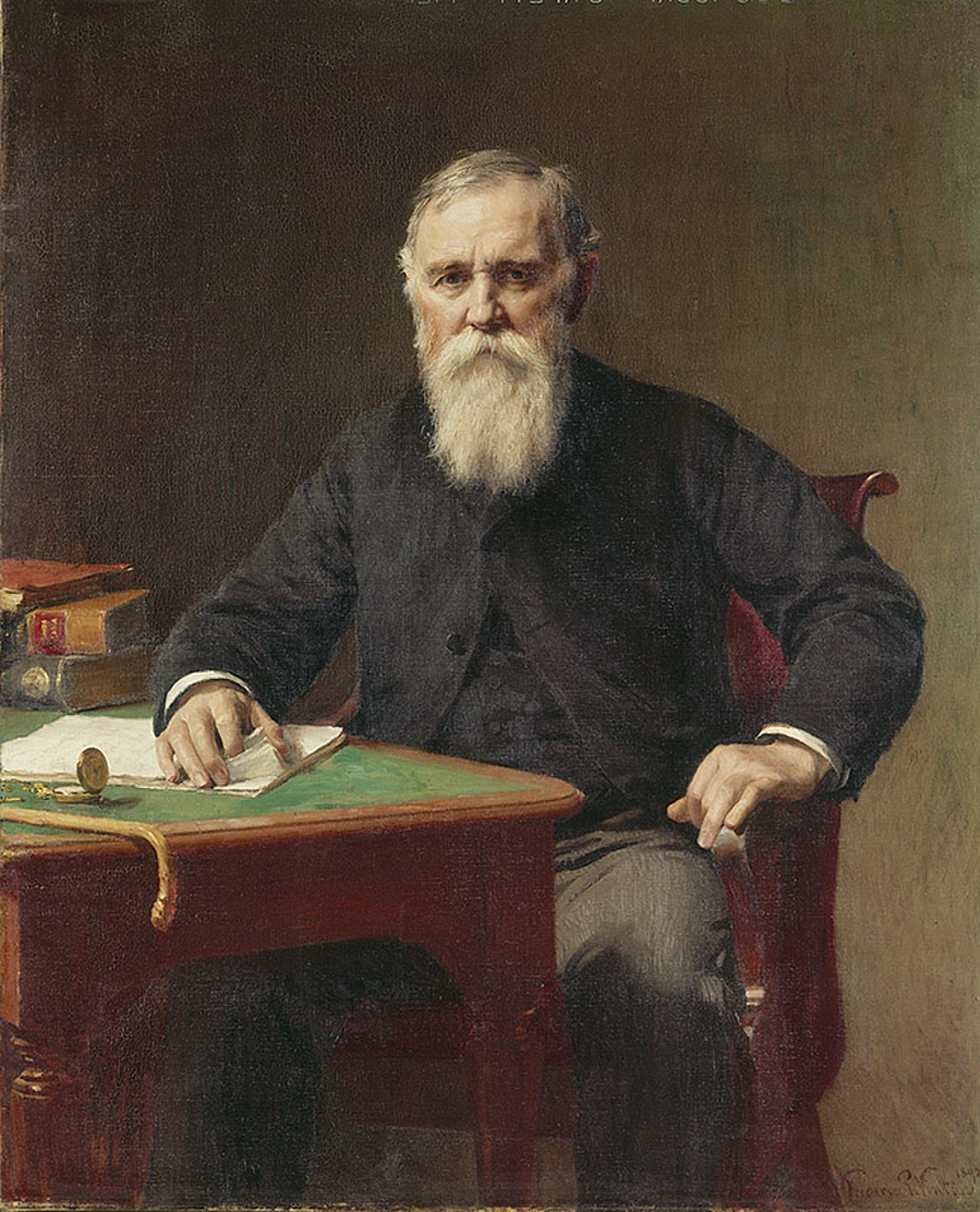 Разработчик конструктора ситуационных задач
Основоположник метода ситуаций Гарвардской юридической школы
Кристофер Колумб Лэнгделл
американский юрист и ученый, декан Гарвардской школы права
Илюшин Леонид Сергеевич 
доктор педагогических наук, профессор
Развитие функциональной грамотности
17
Работа с информацией в ситуационных задачах
18
Модель ситуационной задачи
19
Структура ситуационной задачи
20
Работа с ситуационной задачей
21
Что дает работа с ситуационной задачей?
22
Информационные источники:
ФГОС начального общего, основного общего и среднего общего образования. URL: https://docs.edu.gov.ru/ (дата обращения 06.10.2022)
Реестр примерных общеобразовательных программ начального, основного и среднего общего образования . URL: https://fgosreestr.ru/ (дата обращения 06.10.2022)
Приказ Депобразования и науки Югры от 20.09.2021 №10-П-1244 «Об организации работы по повышению функциональной грамотности обучающихся общеобразовательных организаций Ханты-мансийского автономного округа – Югры“. URL: https://depobr.admhmao.ru/ (дата обращения 06.10.2022)
Функциональная грамотность: глобальные компетенции. Отчет по результатам международного исследования PISA-2018. URL: https://fioco.ru/Media/Default/Documents /ГК%20PISA-2018_.pdf (дата обращения 10.10.2022)
Примеры открытых заданий PISA по читательской, математической, естественнонаучной, финансовой грамотности. URL: http://center-imc.ru/wp-content/uploads/2020/02/10120.pdf (дата обращения 10.10.2022)
Суровцева В. А. Ситуационная задача как один из современных методических ресурсов обновления содержания школьного образования. // Школьная педагогика. — 2016. URL: https://moluch.ru/th/2/archive/42/1266/ (дата обращения: 10.10.2022)
Новые педагогические практики: конструирование и применение ситуационных задач: учебно-методическое пособие / сост.: Слобожанинов Ю. В. – Киров, 2012.
Илюшин Л.С. Использование «конструктора задач» в разработке современного урока. // Школьные технологии. – 2013. – № 1. – С. 123-132.
23